بسم الله الرحمن الرحيمالسلام عليكم ورحمة الله وبركاته
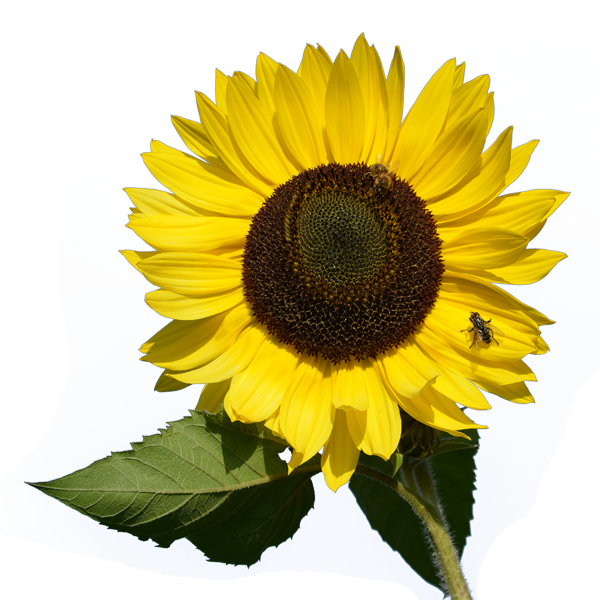 تعريف المعلم
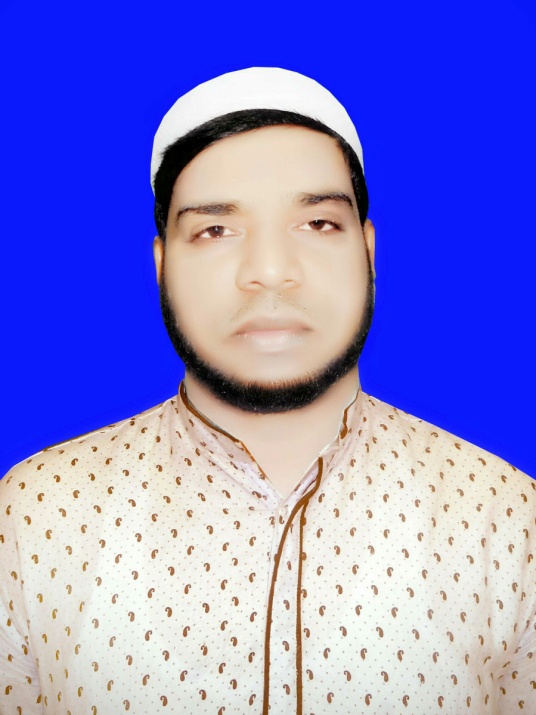 محمد شريف الاسلام
مدرس مساعد عربى
مدرسة البنات نيت فور، فرشا،نوغان
  ০১৭১৪৮৪১৭৮০         
  ISORIFUL963@GMAIL.COM
تعريف الدرس
الصف السابع من الداخل
المادة: اللغة العربية الإتصالية
الفصل الدراسي الأول
الدرس السادس
الوقت: اربعون دقيقة
أنظر الى الصور
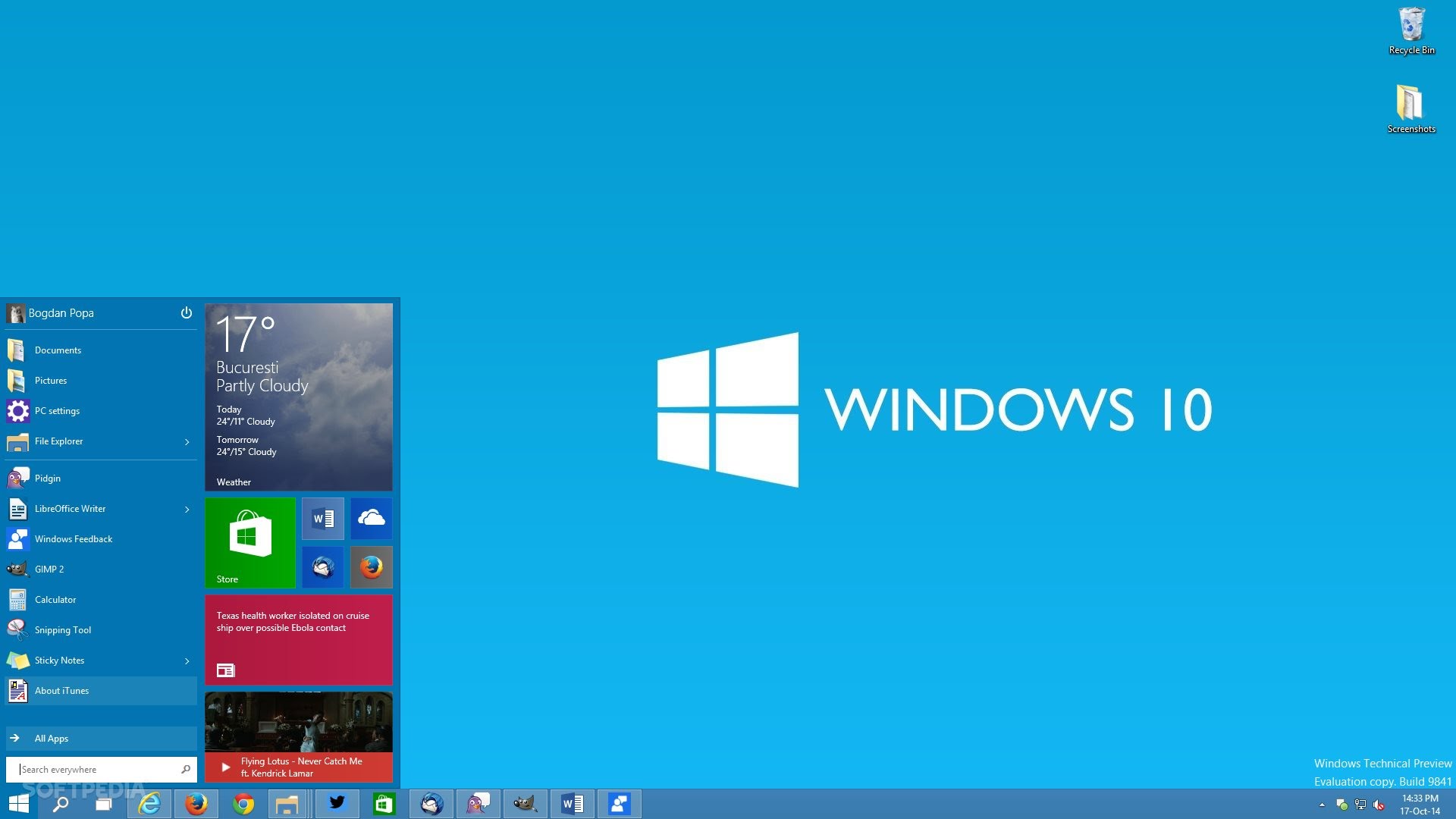 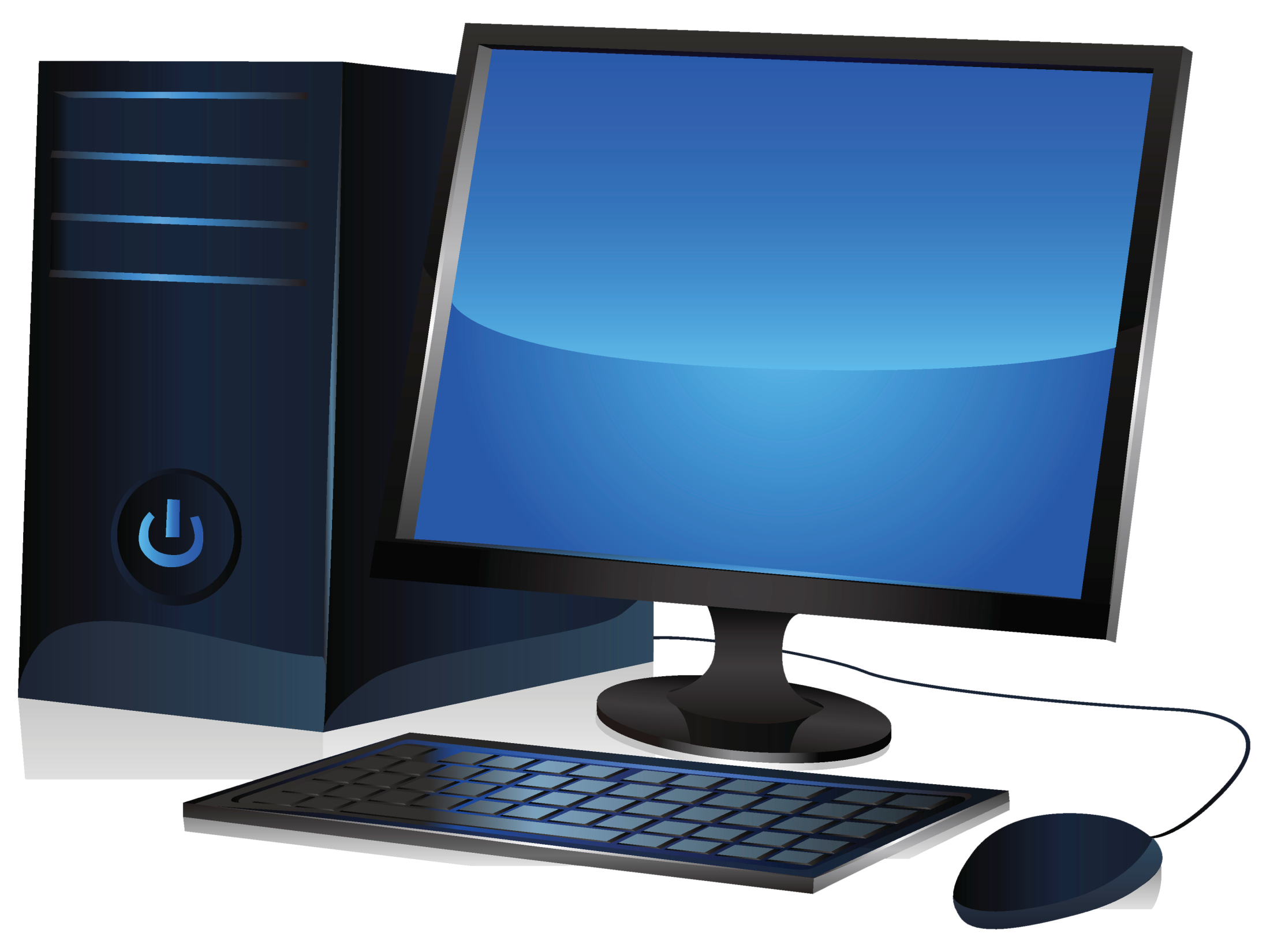 পাঠ শিরনাম
الحا سوب
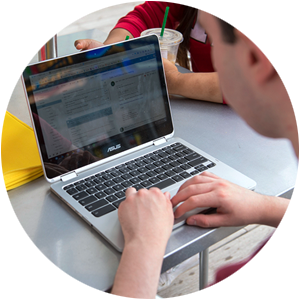 الطلاب في نهاية هذا الدرس
يستطيع الطلاب بعد فراغة الدرس.........  
١. أن يقرأ النص و يفهمه
٢. أن يقول معني مفردات الهامة 
٣. أن يستخدمه في الجمل
. أن يعين صياغ الماضي و المضارع
معاني الكامات
আমরা এখন  নতুন শব্দের অর্থ জেনে নিব  ।
তথ্য
البيانات
দিন
يوم
التقني
কারিগরী
البطء
ধীরগতি
الأجيال
আবিস্কার করে
যুগযুগ
يبتكر
পাওয়ার
الحاسوب
طاقة
কম্পিউটার
الان سوف نقرأ بعض أجزاء القصة مع المعنى البنغالي
এখন আমরা গল্পের কিছু অংশ বাংলা অর্থসহ পড়ব।
خلاصة النصُ
الحا سوب او الحا سبُ عبارة عن جهاز الكتروني قادر على استقبال البيا ناتِ ومعا لجتها الى معلومات ذات قيمة يخزنها فى وسائط تخزين مختلفة. وهى لا تعمل تحت بيئةٍ ويندور.وما كينتوس و لينكس فقط.
المفردات الهامة مع الجمع و استخدامه في الجمل
الحا سوب
الحا سوب مخترع حديث
الحوا سيب
نظام
لكل شئ نظام
انظمة
البيانة
سر تنى هذه البيا نة
البيا نات
له معلومات كثيرة فى علم الحديث
معلو مة
معلو مات
الكلمات المتضادة
ليل
يوم
عامة
خاصمة
اسرع
ابطأ
الجلوس
القيام
العلماء
الجهلاء
صياغ الماضي و المضارع
الأعمال المنفردي
أذكر مفردا من الجمع ثم اجعله جملة مفيدة من عندك
الأعمال المجتمعي
إملإ الفراغات في الجمل الأتية بكلمة مناسة
الواجب المنزلي
(١) استخرج عشرة صيغة من النص ثم حوله الي صيغة المضارع
شكرا
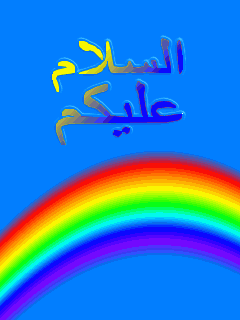 الى اللقاء